Вплив вертикально інтегрованих компаній на конкурентні переваги підприємств у їх складі
Підготувала:
студентка 4 курсу, 4 групи
 спец. 6504, денної форми навчання
Пивовар Софія
Мета дослідження:
Проведення аналізу діяльності вертикально інтегрованих компаній  в Україні та оцінити як дані холдинги  впливають на конкурентні переваги підприємства, що входять до їх складу
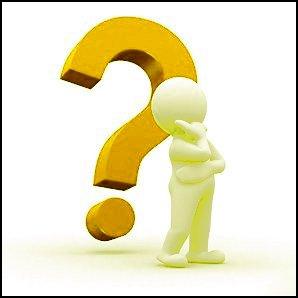 Конкурентоспроможність – це зумовлене економічними, соціальними та політичними чинниками становище країни або окремого товаровиробника на внутрішньому та зовнішньому ринках
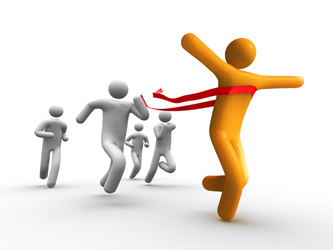 Щоб бути конкурентоздатним на ринку, підприємство повинно володіти певними унікальними конкурентними перевагами. Конкурентні переваги є одним із базових понять теорії конкуренції, що  визначає конкурентоспроможність підприємства та є основою її забезпечення
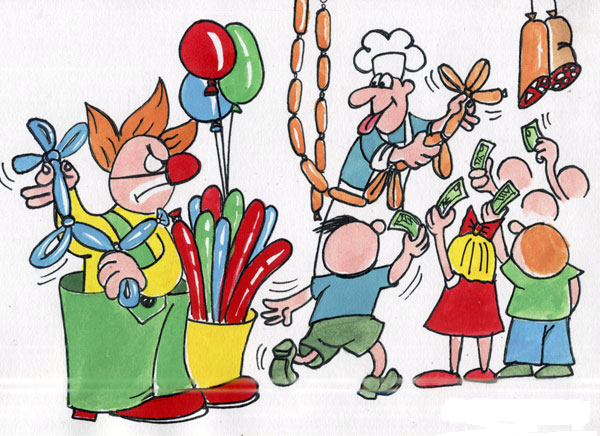 Вертикальна інтеграція — це злиття підприємств, які об'єднані єдиною метою діяльності, що займаються виробництвом на різних стадіях технологічного ланцюга та встановлення контролю над ними з боку однієї фірми
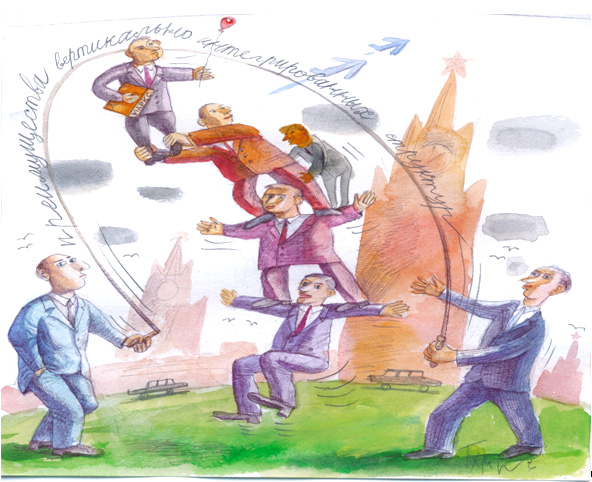 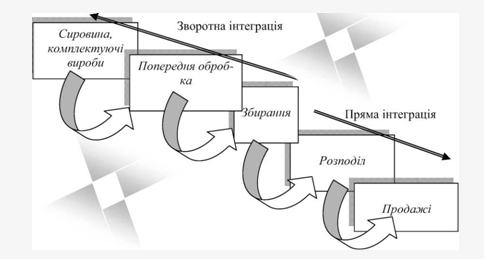 В залежності від напрямку інтеграції вертикальні об’єднання поділяються на інтеграцію «вперед», або «пряма» та інтеграцію «назад» , або «зворотна»
Повна інтеграція :
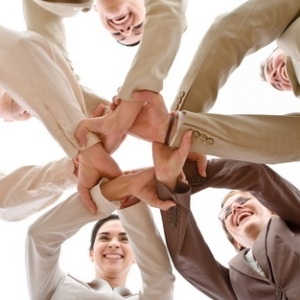 Жорсткість зв'язків між постачальниками, виробниками та споживачами
Неповна інтеграція :
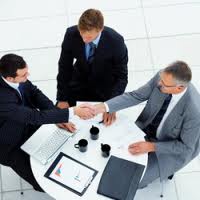 Частина продукції виробляється власними силами, а частина закуповується на відкритому ринку
Квазіінтеграція:
Здійснюється без переходу прав власності на основі спільності економічних інтересів
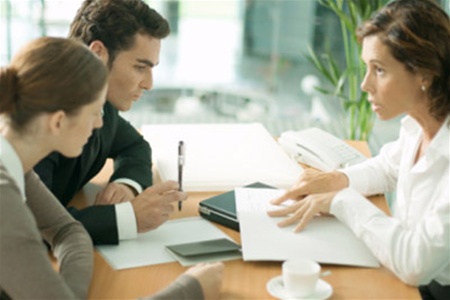 Основними успішними представниками вертикальної інтеграції на українському ринку є:
Енергетична компанія «ДТЕК»
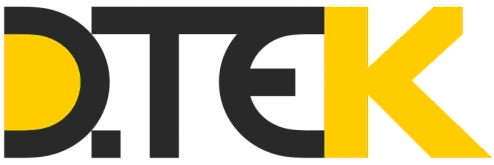 Найбільша приватна вертикально-інтегрована енергетична компанія України - створена в 2005 році для управління енергетичним бізнесом групи СКМ. 
	Підприємства ДТЕК формують ефективний виробничий ланцюжок: від видобутку і збагачення вугілля до генерації й продажу електроенергії. Компанія займає лідируючі позиції на українському ринку вугілля і теплової генерації, а також реалізує ряд перспективних проектів у галузі альтернативної енергетики.
НАК «Нафтогаз України»
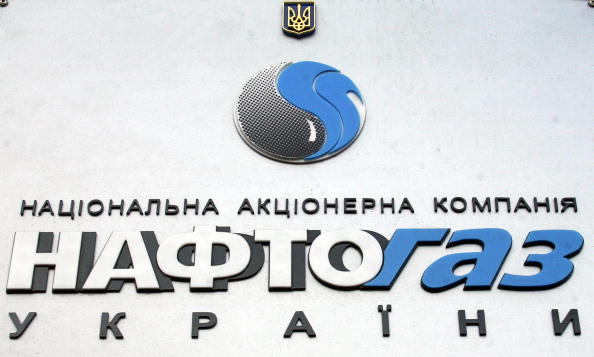 Вертикально-інтегрована нафтогазова компанія, що здійснює повний цикл операцій з розвідки та розробки родовищ, експлуатаційного та розвідувального буріння, транспортування та зберігання нафти і газу, постачання природного і скрапленого газу споживачам.
	 Понад 97% нафти і газу в Україні видобувається підприємствами Компанії.
«АСТАРТА-КИЇВ»
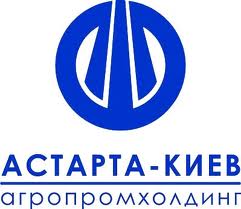 Вертикально-інтегрований агропромисловий холдинг, який з 1993 року працює у сфері цукрового та сільськогосподарського виробництва, зарекомендувавши себе як стабільна, прозора компанія, надійний партнер та постачальник. 
	Основна діяльність «Агропромхолдингу» полягає у вирощуванні буряку, зернових і олійних культур, виробництві високоякісного цукру та супутньої продукції .
Холдинг «ТКС»
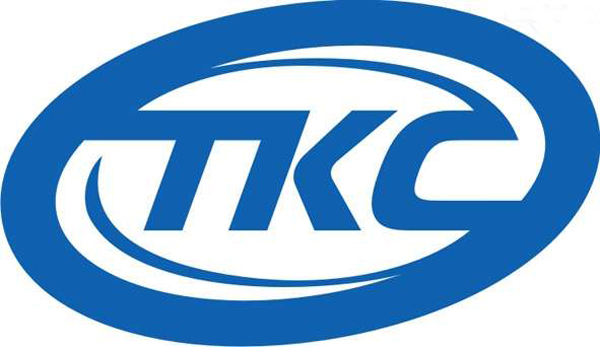 Входить у п'ятірку лідерів девелоперського ринку України.  Холдинг заснований у 1998 році як диверсифікована група компаній з продажу товарів повсякденного попиту і надання інших послуг курортним установам Західної України. У секторі нерухомості холдинг працює з 2003 року.
	 На сьогодні в його структурі існують три ключових бізнес-напрямки: девелопмент, будівництво і виробництво бетону.
«Миронівський хлібопродукт»
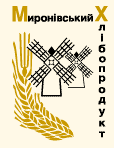 Вертикально інтегрована компанія створенна у 1998 році, найуспішніша компанія аграрного сектора не тільки в Україні, а й в Європі.
	 На даний час є визнаним лідером українського ринку промислового виробництва курятини, продуктів м’ясопереробки та вирощування зернових.
Дані підприємства є монополіями на своїх ринках збуту, та є важко-досяжними для конкурентів в своїй галузі
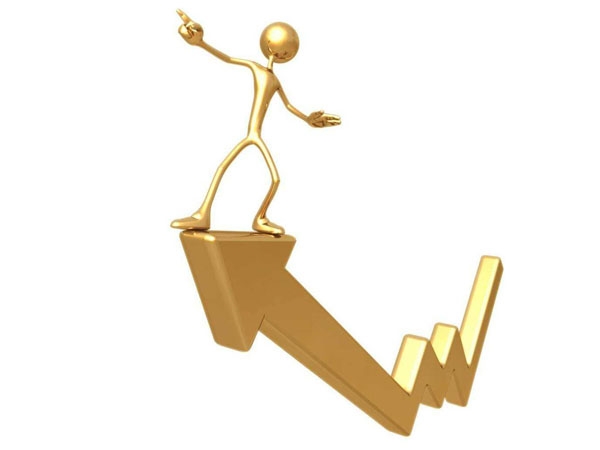 Основні конкурентні переваги у складі вертикально інтегрованого підприємства
контроль повного виробничого циклу;
використання кваліфікованих кадрів;
отримання більшої віддачі від витрат на інвестування в дослідження інноваційних розробок;
можливість збільшити виробничий потенціал і водночас зменшити витрати;
сфокусуватися на якості у всіх сферах діяльності;
підтримувати та збільшувати рентабельність;
створення бар’єр входу на ринок нових конкурентів
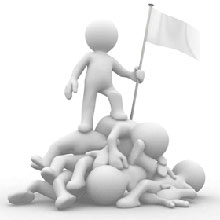 Дякую за увагу!
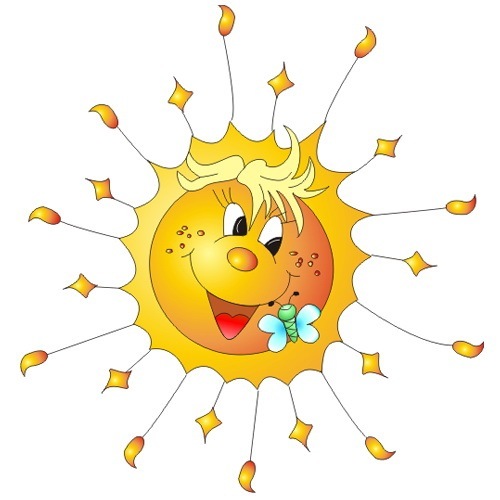